2016 AAFMUA 大查房

中国医学论坛报精彩上报合集
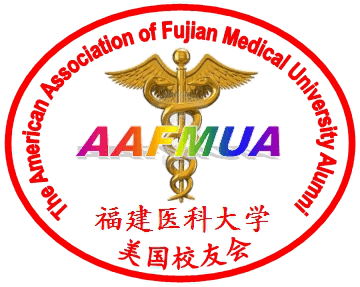 AAFMUA
福建医科大学美国校友会
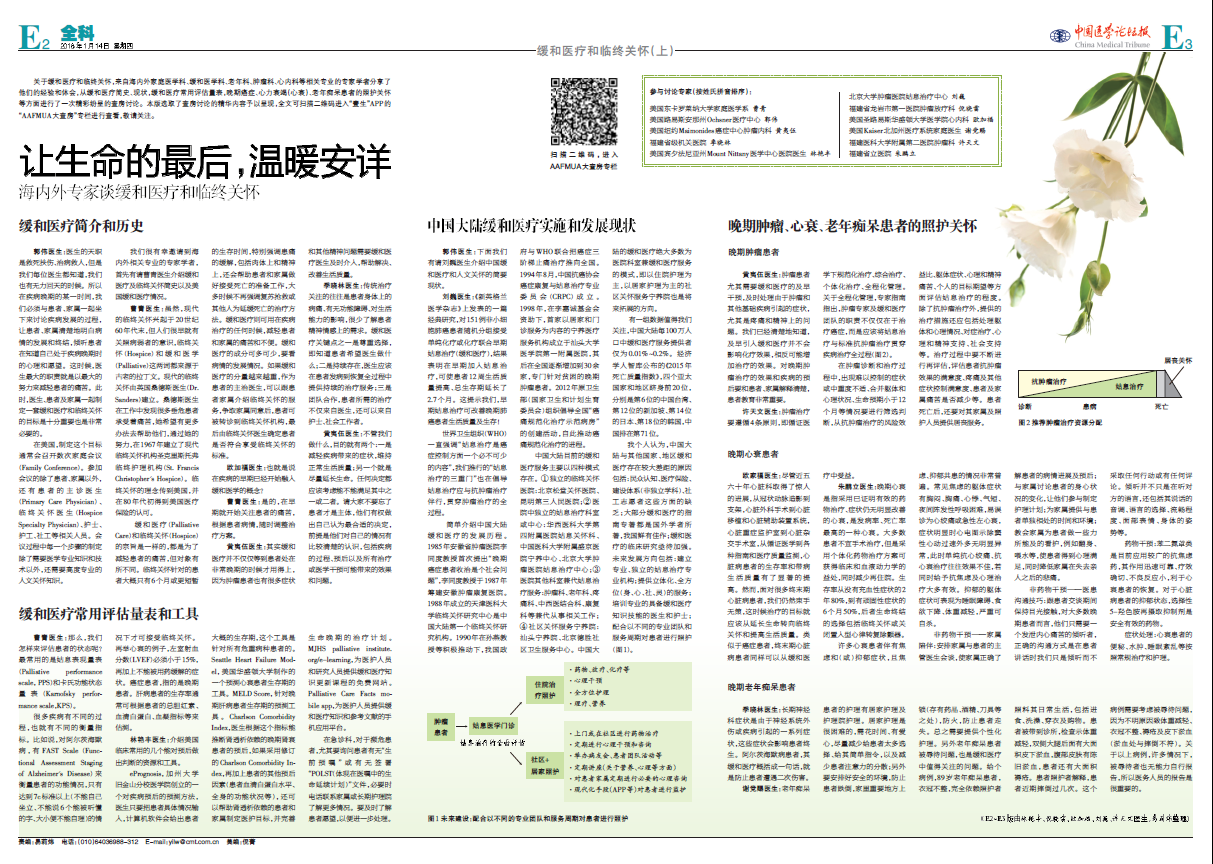 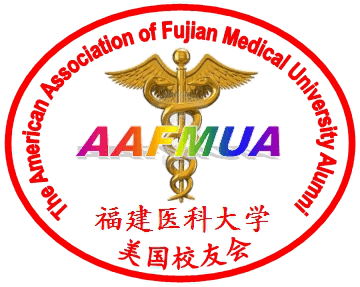 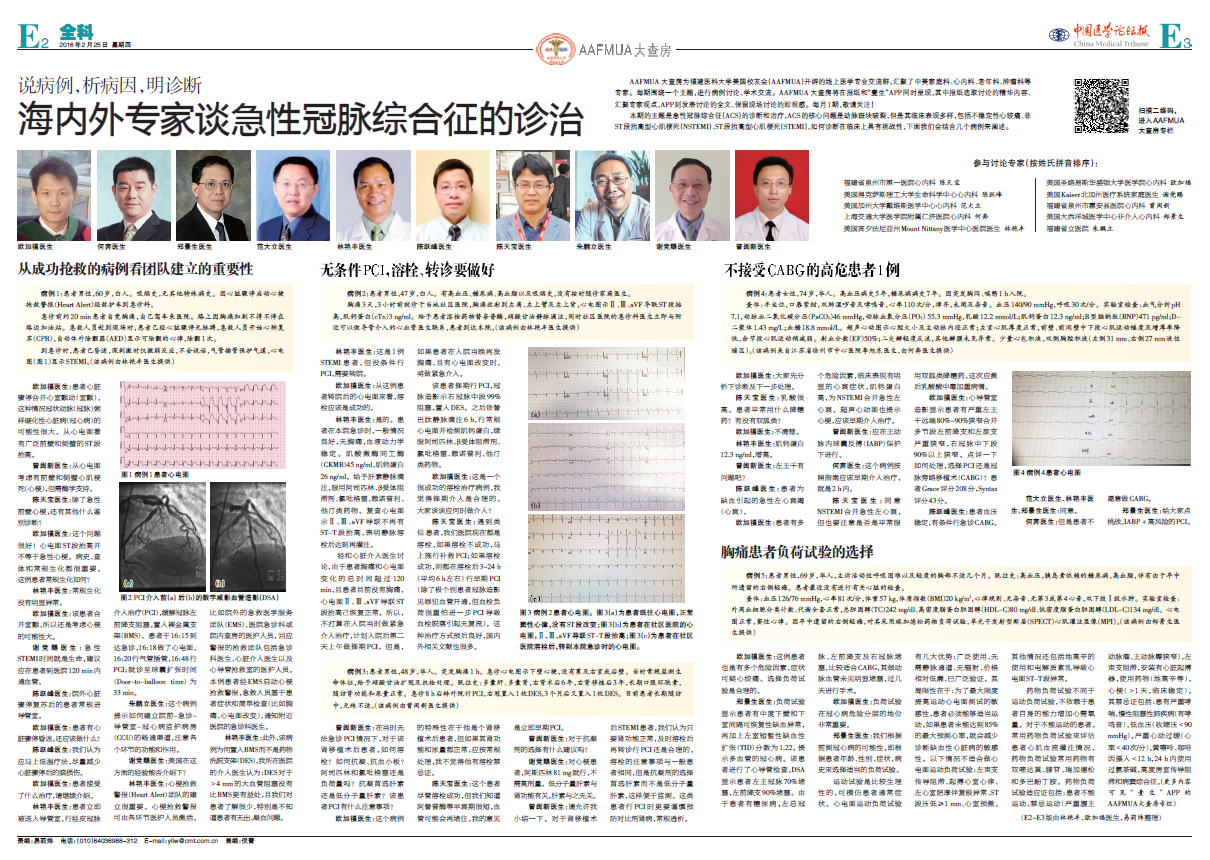 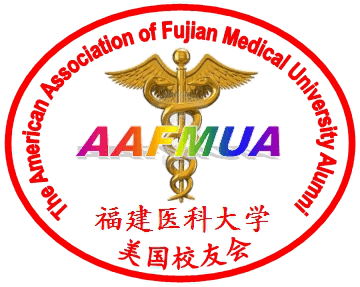 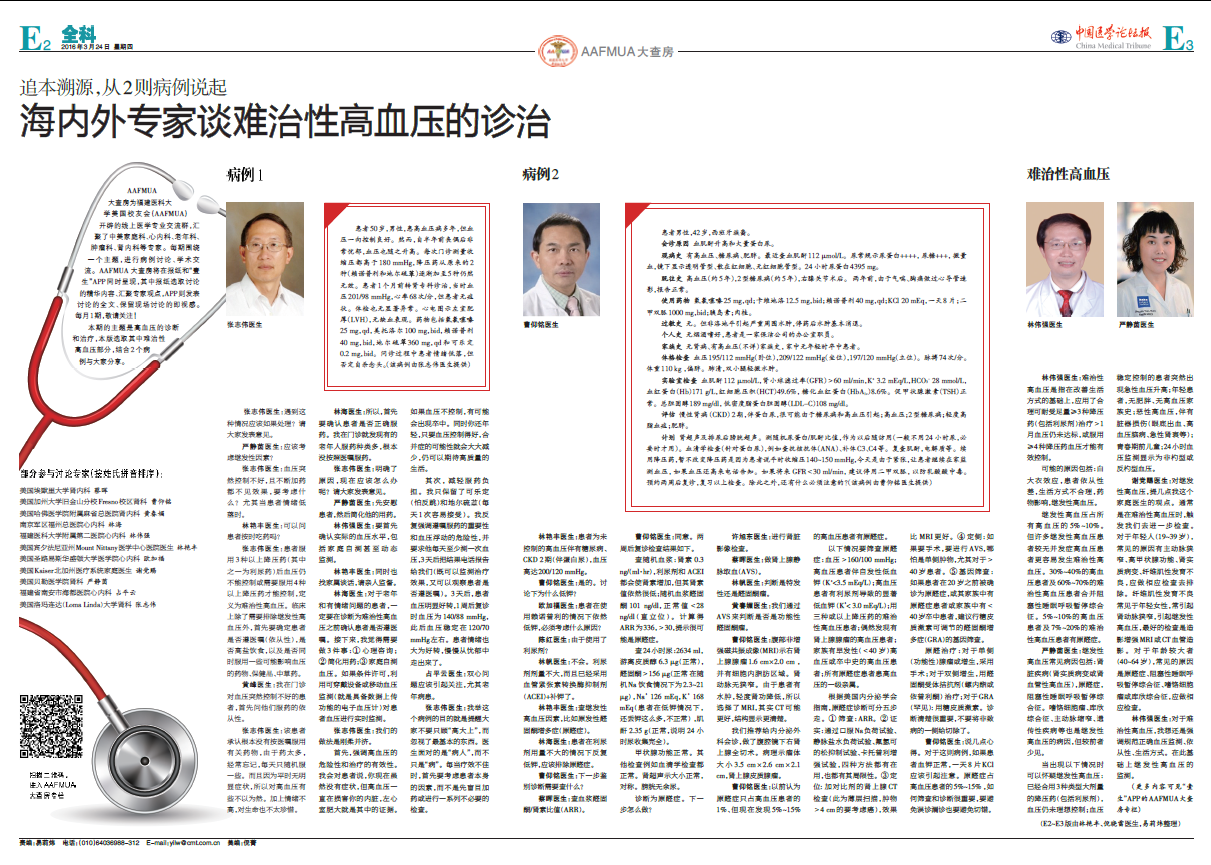 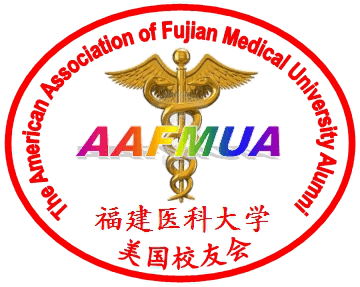 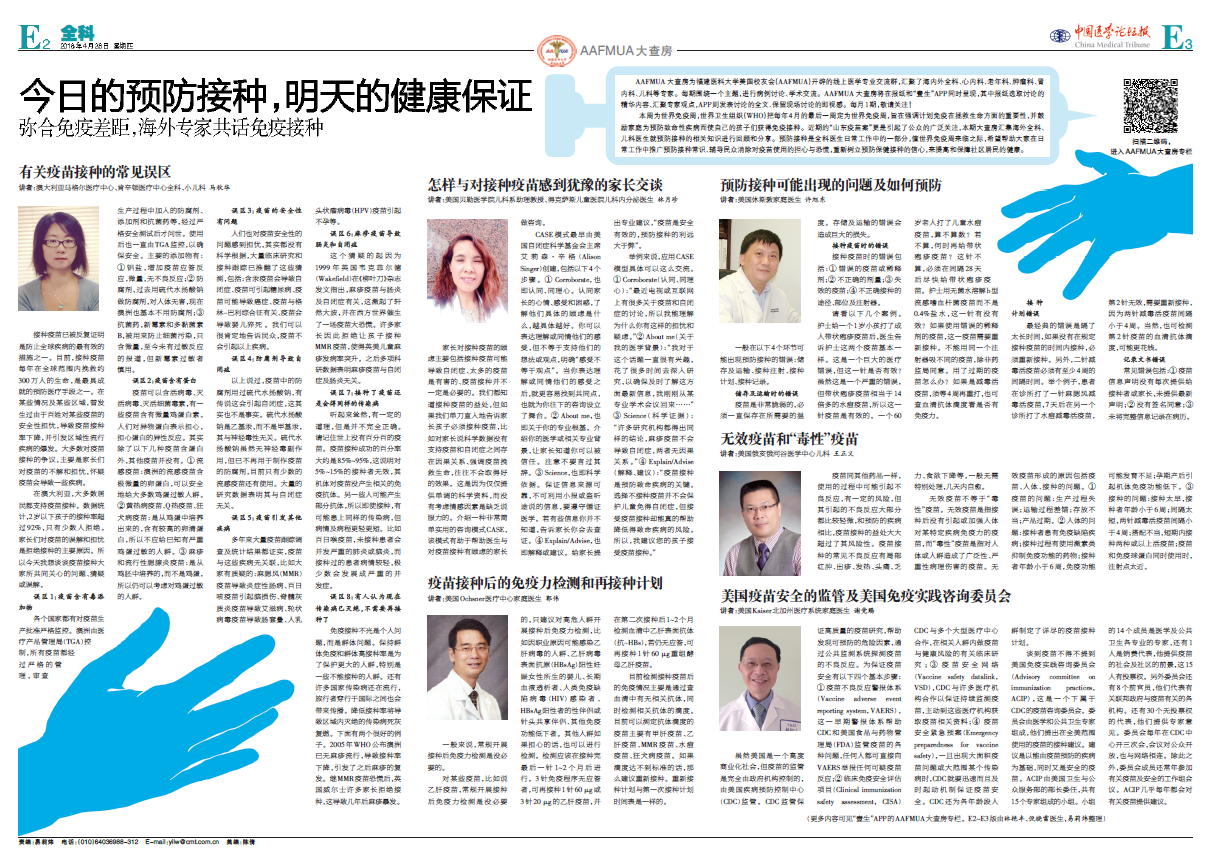 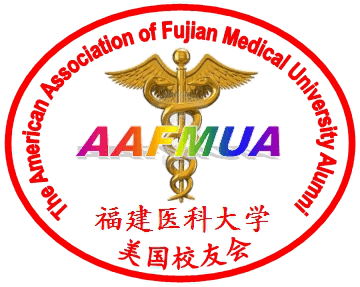 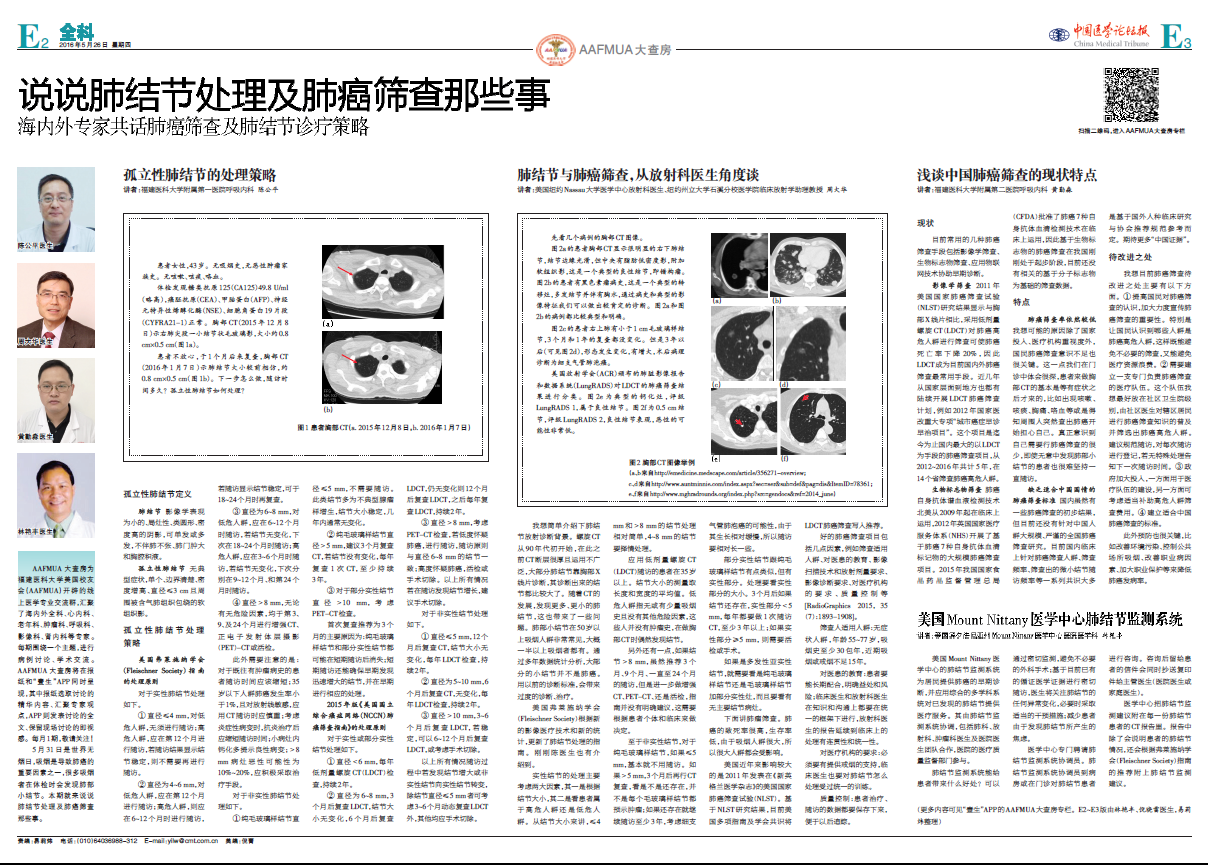 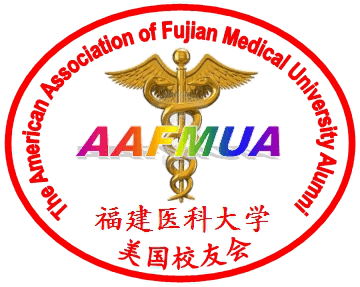 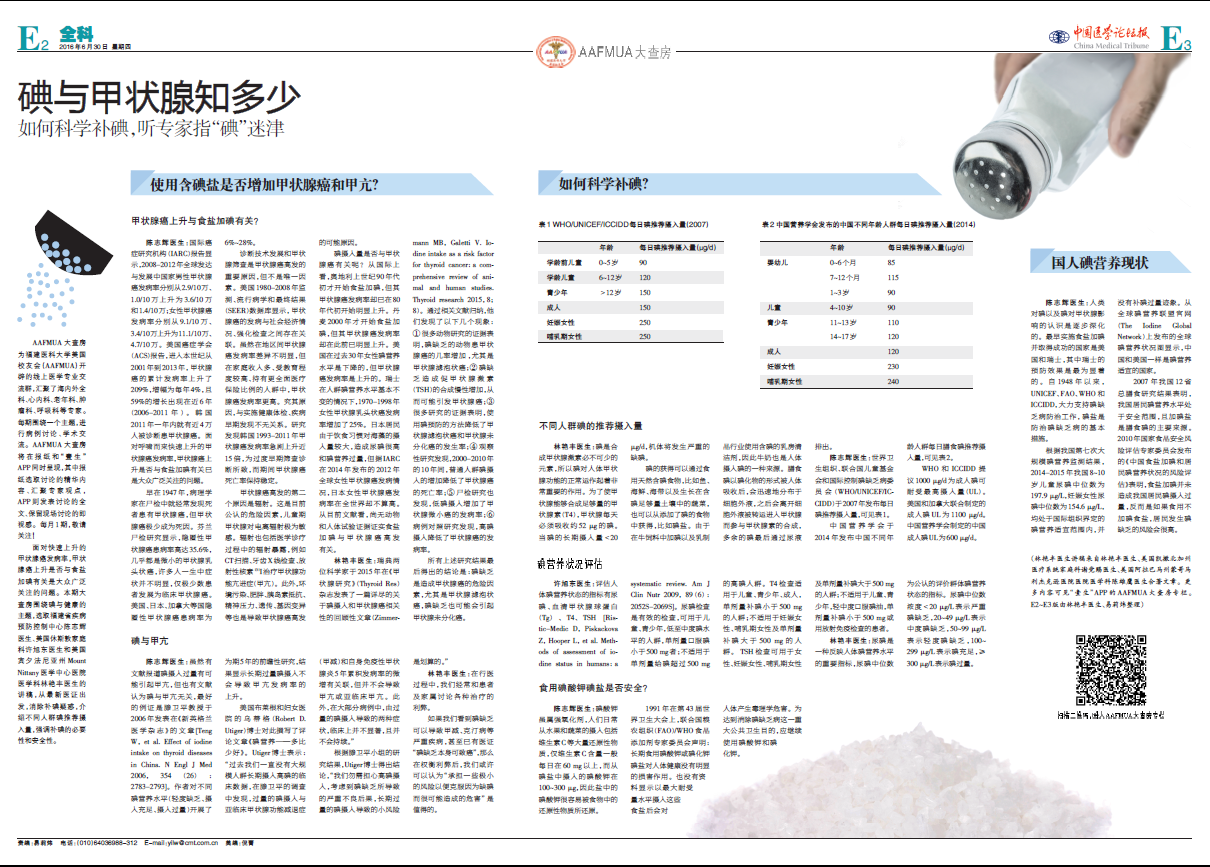 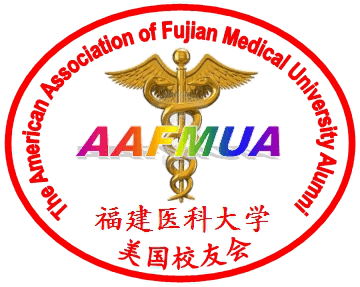 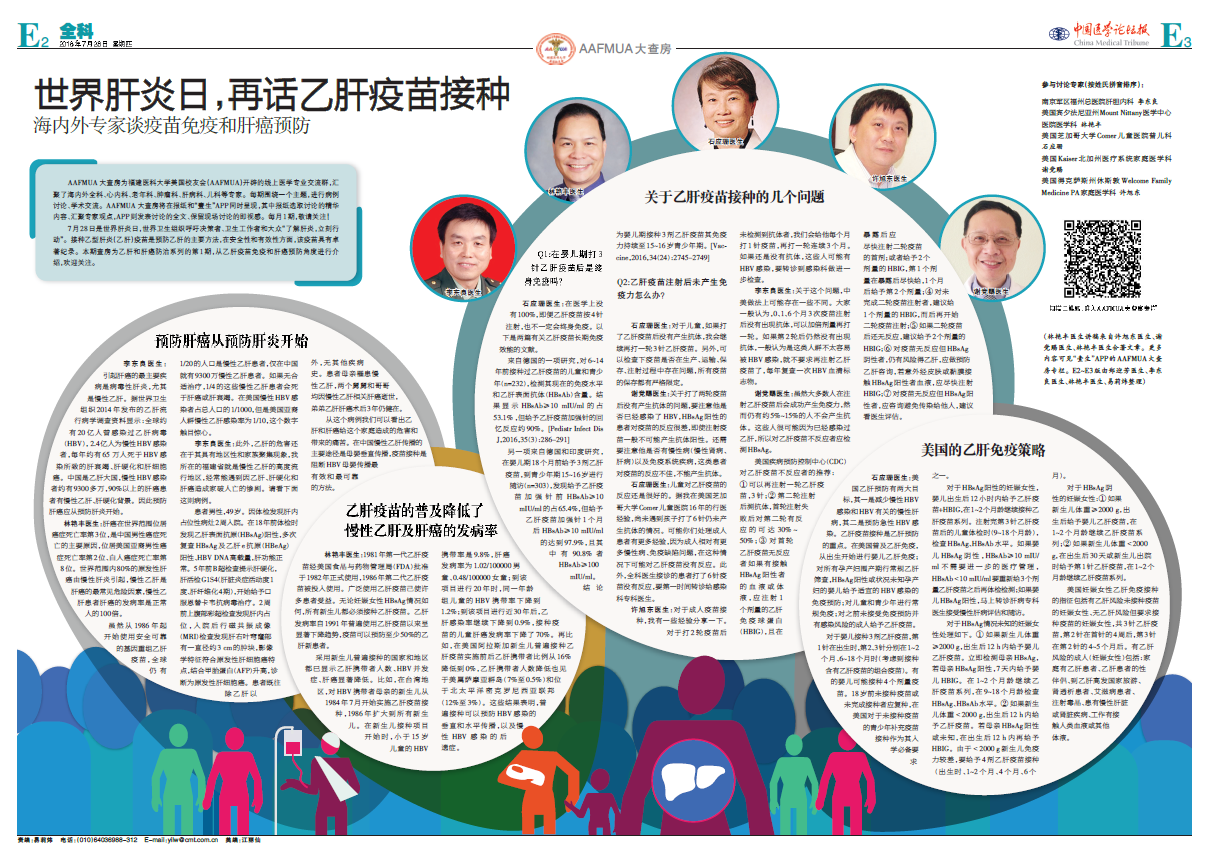 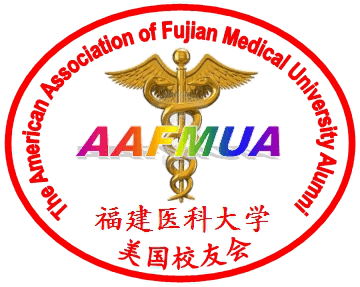 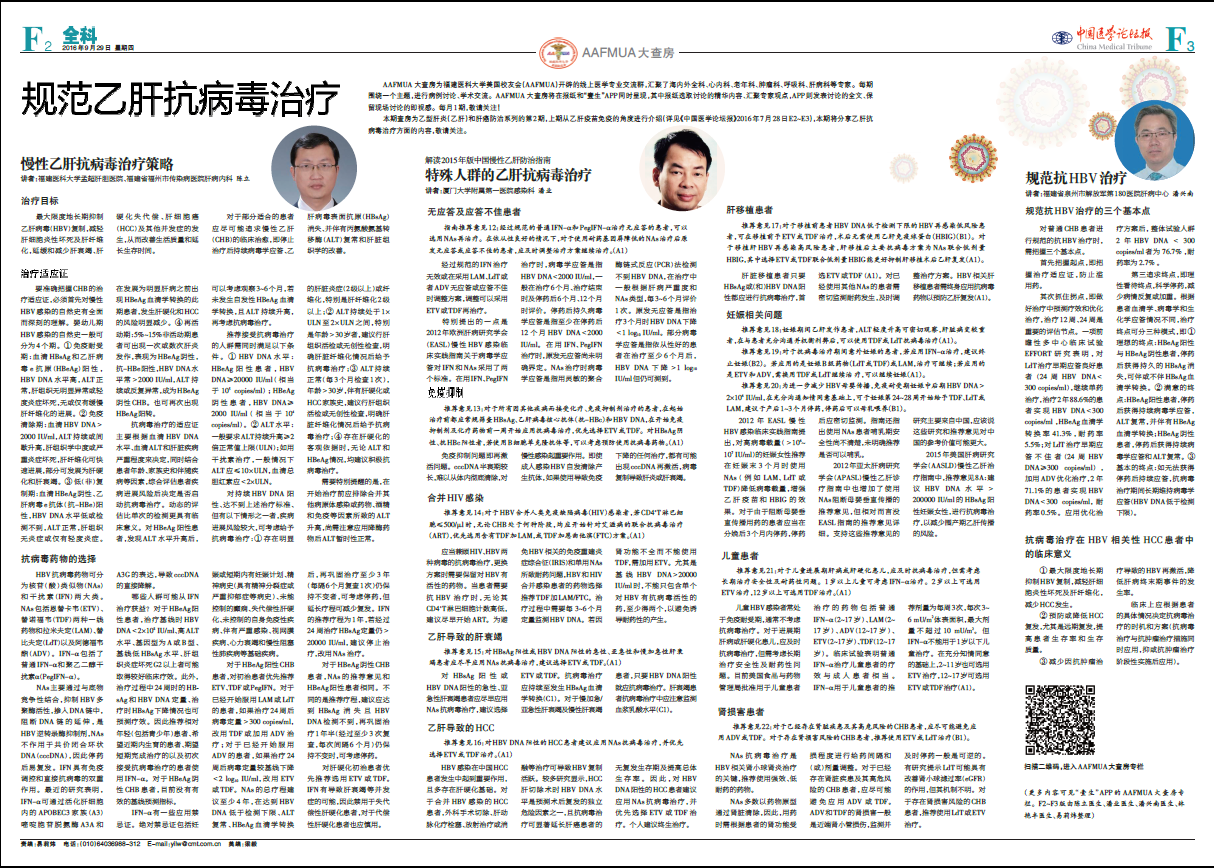 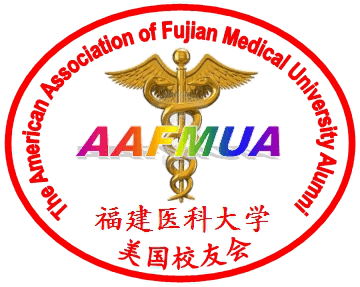 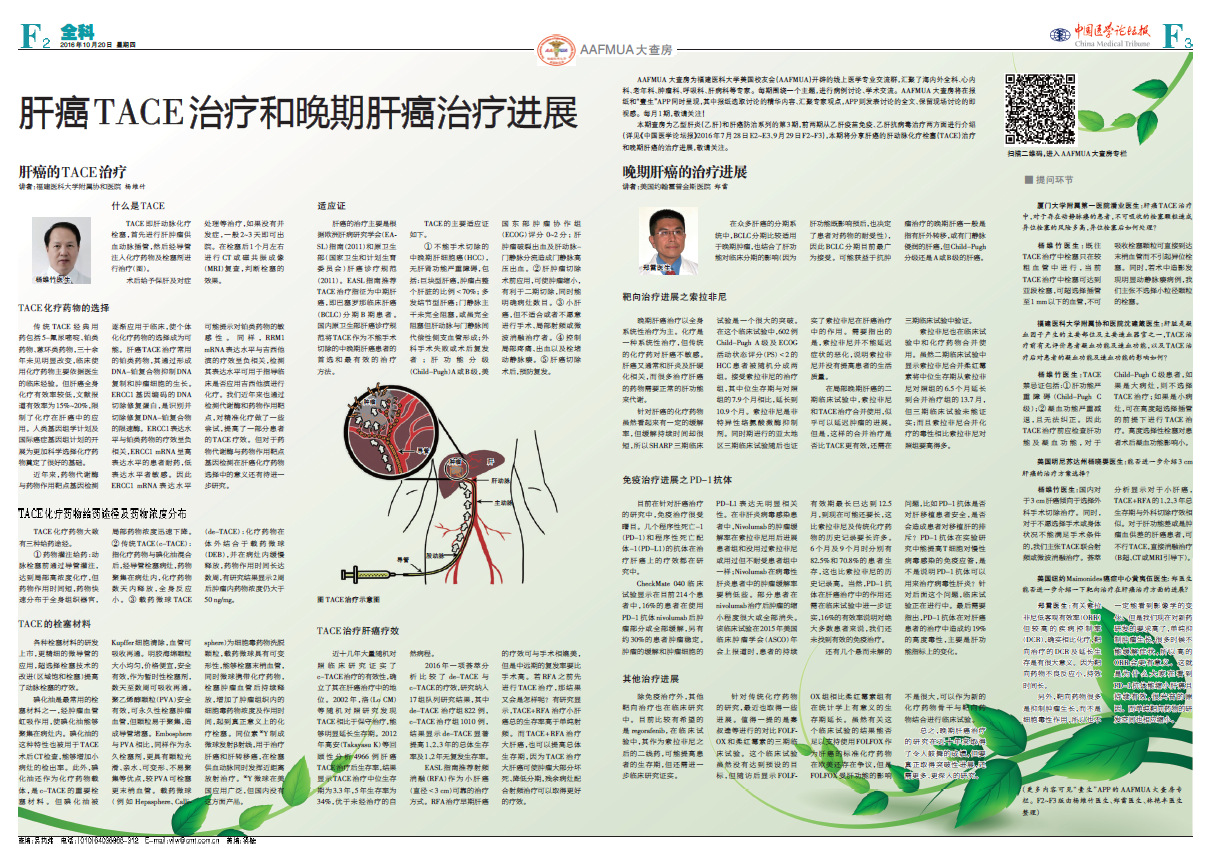 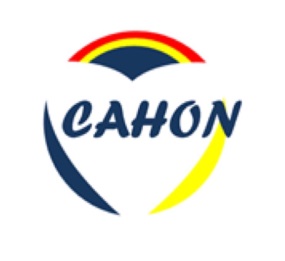 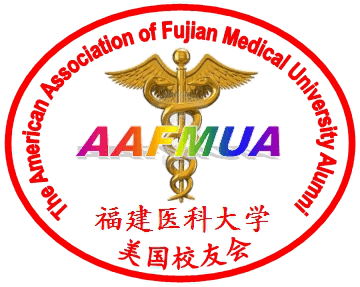 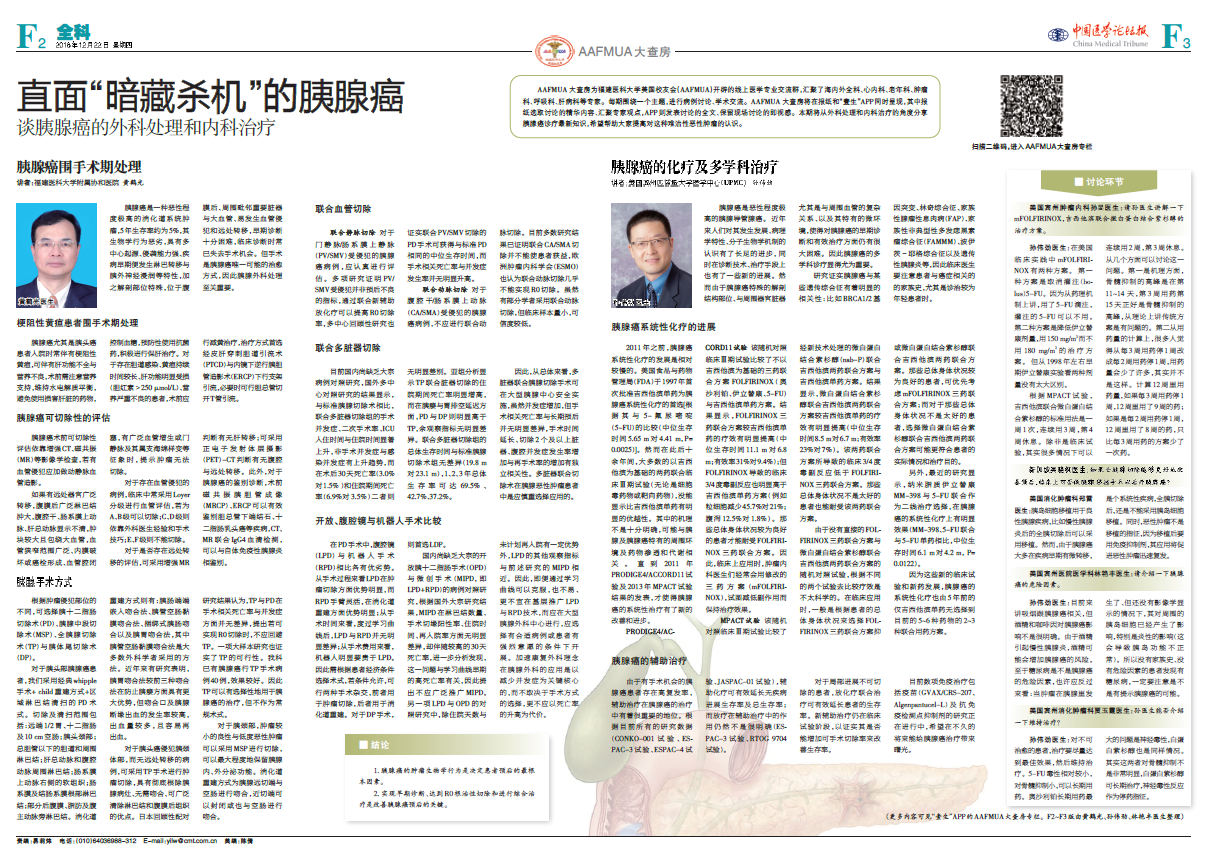 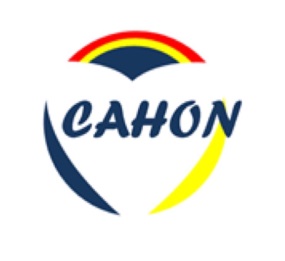 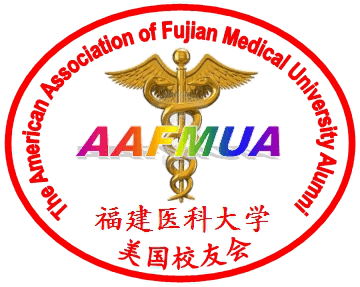